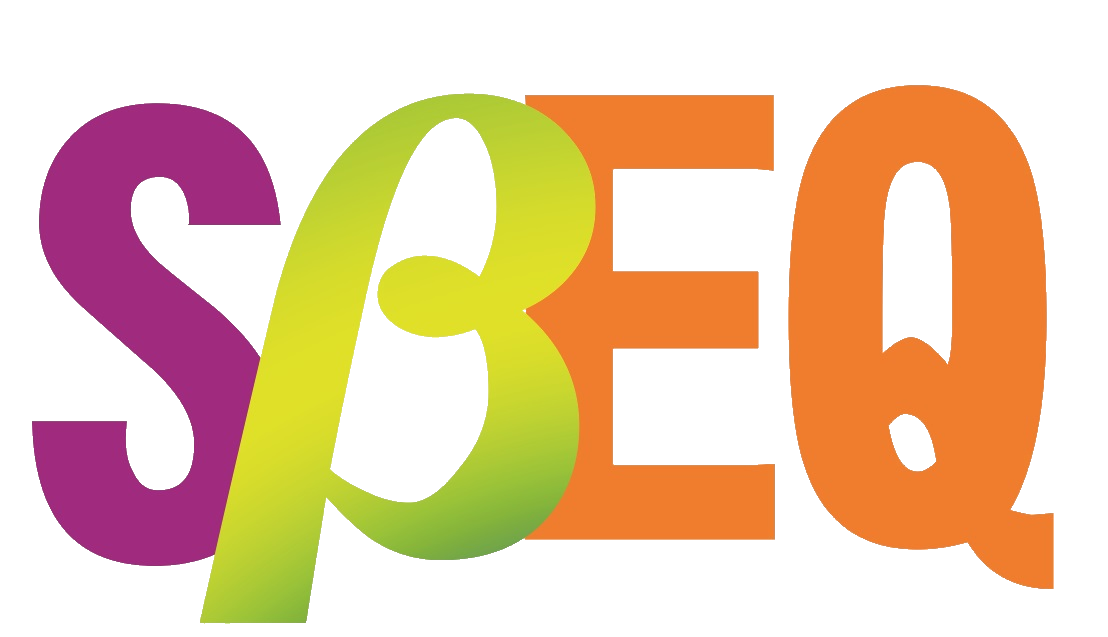 2ª MOSTRA DE TRABALHOS CIENTÍFICOS
VII SEMANA BRASILEIRA DE ENGENHARIA QUÍMICA
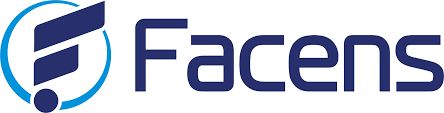 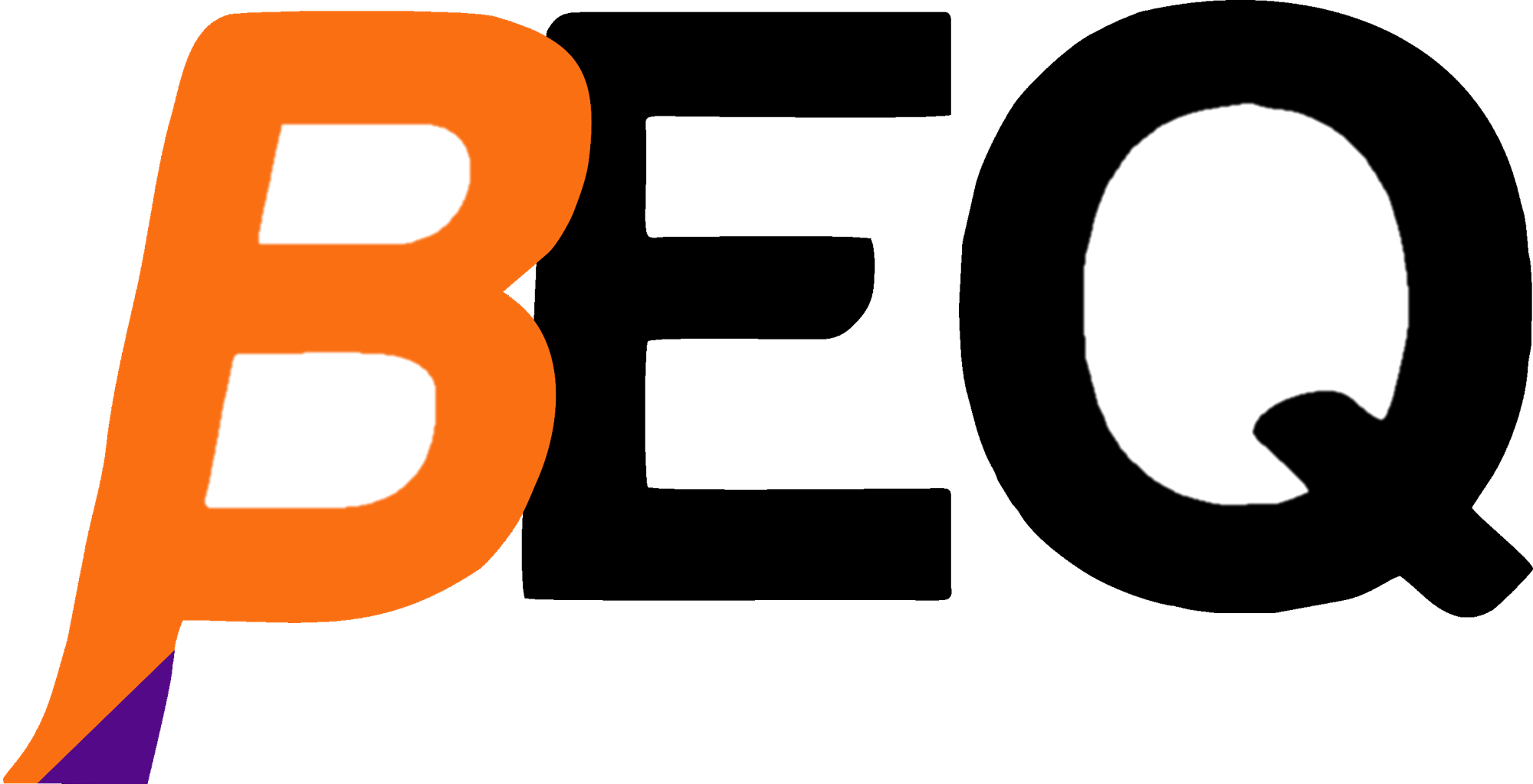 Logo da sua universidade
TÍTULO DO TRABALHO
Orientador(a): Prof. Dr. Fulano da Silva (exemplo)

Sobrenome, Nome Autor 1(1) Sobrenome, Nome Autor 2(1); Sobrenome, Nome Autor 3 (2), Sobrenome, Nome Autor 4(1); Sobrenome, Nome Autor 5 (3); Sobrenome, Nome Autor 6(3).
(1) Curso, INSTITUIÇÃO; (2) Curso, INSTITUIÇÃO; ex: (3) Engenharia Química, Centro Universitário Facens;
1. Introdução
3. Resultados
Xoxoox ox oox xoooxoox ox oxo ox ox oxo oxoox xo oox oxoxo xo ox ox oo xo ox ox ox ox. 
Xxoox xo oox oxoxo xoxooxoxooxo xoo xox oxox ox ooxo xo ox Xoxooxx  xoxo xo xpxoxooxooxo.
Xx oo Xoooo ox ox ox ox oxoox Xoo xo xoxoxo xoxooxox xoxox xoxo xxxxxxxxxxxo xo.
Xxoox xo oox oxoxo xoxooxoxoxox xoxoxoxo xoxoxoxo xoxoxoxoxoxo xoxox xoxooxo xoo xox oxox ox ooxo xo ox Xoxooxx  xoxo xo xpxoxooxooxo.
Os projetos serão apresentados no formato de pôster). Os pôsteres devem medir 59,4 cm de largura por 84,1 cm de altura. Os pôsteres deverão ser impressos em uma folha A1. 
Esta sugestão de layout, apresentada neste template, poderá ser alterado pelo da equipe caso julguem necessário, porém não poderá alterar o formato da letra e o tamanho. 
A quantidade de texto e imagem está a critério da equipe, mas o mesmo será avaliado ao final da apresentação, uma boa harmonia entre imagens e textos poderá gerar uma melhor avaliação.
O conteúdo escrito do banner deverá estar na fonte Arial, tamanho 28.
Figura 2 – Protótipo do projeto ou outra imagem. Fonte: Pode ser colocada a fonte quando  ser necessária.
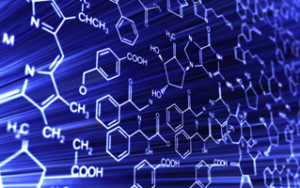 2. Metodologia
Xoxoox ox oox xoooxoox ox oxo ox ox oxo oxoox xo oox oxoxo xoxooxoxooxo xoo xox oxox ox ooxo xo ox ox oo xo ox ox ox ox. 
Xxoox xo oox oxoxo xoxooxoxooxo xoo xox oxox ox ooxo xo ox Xoxooxx  xoxo xo xpxoxooxooxo (Referência, ano do texto).
Xx oo xo ox ox ox ox ocooc Xoo xo xoxoxo xoxooxox xoxox xoxo xxxxxxxxxxxo xo.
Xxoox xo oox oxoxo xoxooxoxooxo xoo xox oxox ox ooxo xo ox Xoxooxx  xoxo xo xpxoxooxooxo.
Xx oo xo ox ox ox ox ocooc Xoo xo xoxoxo xoxooxox xoxox xoxo xxxxxxxxxxxo xo (Referência, ano do texto).
Xooxoxoxo xoxoo xoxoox x oxooxo xo xoox xoxoox xooxoxox ox xoxoox xoxooxo xox ooxo xooxoox xoxoxoo xox xoxoxoxo xo oxooxo xooxoxox oxooxoxo xxooxooxooxox xox ooox xoxoxoox xo xoxo xox oxox  xoxo oxo oxo xo. Xooxoxoxo xoxoo xoxoox x xxooxooxooxox xox ooox xoxoxoox xo xoxo xox oxox  xoxo oxo oxo xo (Referência, ano do texto).
4. Conclusão
Xoxoox ox oox xoooxoox ox oxo ox ox oxo oxoox xo oox oxoxo xoxooxoxooxo xoo xox oxox ox ooxo xo ox ox oo xo ox ox ox ox .
Xoxoox ox oox xoooxoox ox oxo ox ox oxo oxoox xo oox oxoxo ox oo xo ox ox ox ox 
Xocooc Xoo xo xoxoxo xoxooxox xoxox xoxo x.
Xxoox xo oox oxoxo xoxooxoxooxo xoo xox oxox ox ooxo xo ox Xoxooxx  xoxo xo.
Xx oo xo ox ox ox ox ocxpxoxooxooxoooc Xoo xo xoxoxo xoxooxox xoxox xoxo xo xoxo xoxo xxxxxo xo.
5. Referência Bibliográfica
Seguir normas ABNT. Deverá ser usada a fonte Arial no tamanho 20.

SOBRENOME, Nome . Título do livro: subtítulo. Local : Editora, ano . Número de páginas (Coleção).
SOBRENOME, Nome . Título do livro: subtítulo. Local : Editora, ano . Número de páginas (Coleção).
SOBRENOME, Nome . Título do livro: subtítulo. Local : Editora, ano . Número de páginas (Coleção).
SOBRENOME, Nome . Título do livro: subtítulo. Local : Editora, ano . Número de páginas (Coleção).
SOBRENOME, Nome . Título do livro: subtítulo. Local : Editora, ano . Número de páginas (Coleção).
Figura 1 – Fluxograma . Fonte: Autoria própria
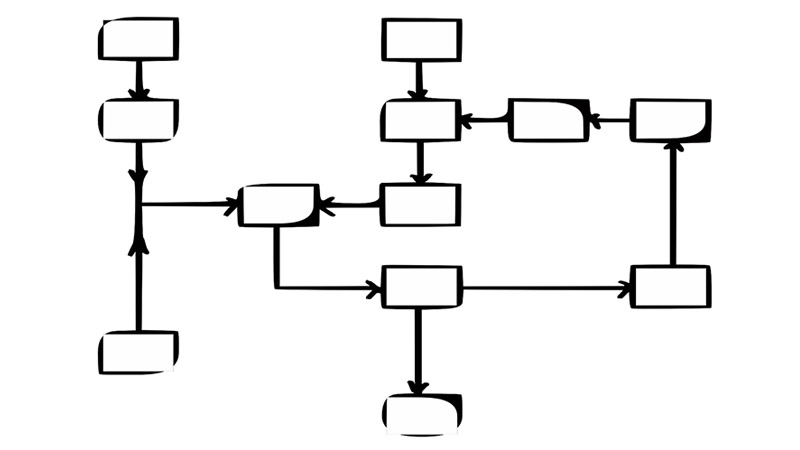 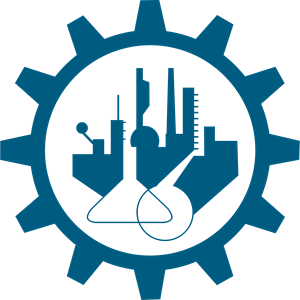 PATROCIONADOR
PATROCIONADOR
PATROCIONADOR